Heap-based Filtering Algorithms
Inverted Index Structure
Faerie: Efficient Filtering Algorithms for Approximate Dictionary-based Entity Extraction
Inverted index for entities:  
(1) tokens or q-grams; 
(2 ) ids of entities  that 
       contain them
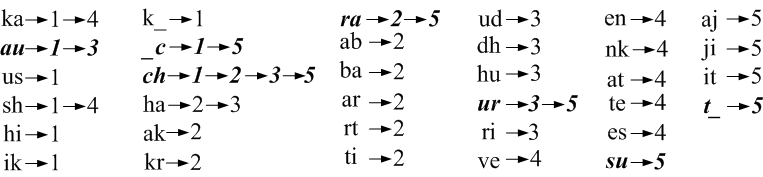 Guoliang Li, Dong Deng, Jianhua Feng
Department of Computer Science, Tsinghua University, Beijing, China
Multi-heap-based method:
1: Build an inverted index for all entities.
2: Construct a heap for each substring in D.
3: Count the occurrence number of the top
    entity on the heap. Then adjust the heap,
    add the next entity to the heap and repeat.
4: Verify the candidates.
Approximate Entity Extraction
Entity Extraction
Pe
3<6        2<6         3<6       6>=6 it’s candidate
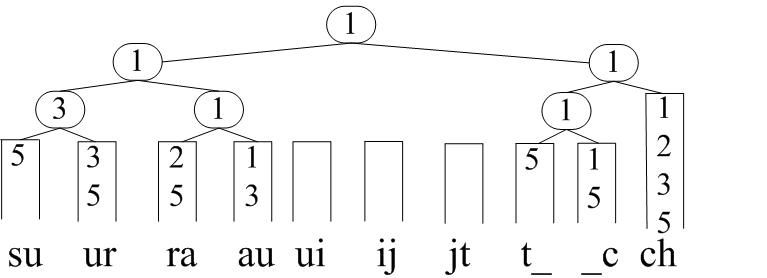 T=tau*q=3*2=6
1, 1, 1, 2, 2, 3, 3, 3, 5, 5, 5, 5, 5, 5
A Document
An Efficient Filter for Approximate Membership Checking. Venkaee shga Kamunshik kabarati, Dong Xin, Surauijt ChadhuriSIGMOD
#1: Data in real world is dirty
ed: minimum # of single-character transformations
Surauijt Chadhuri
Surajit Chaudhuri
A Valid Substring
surauijt_ch
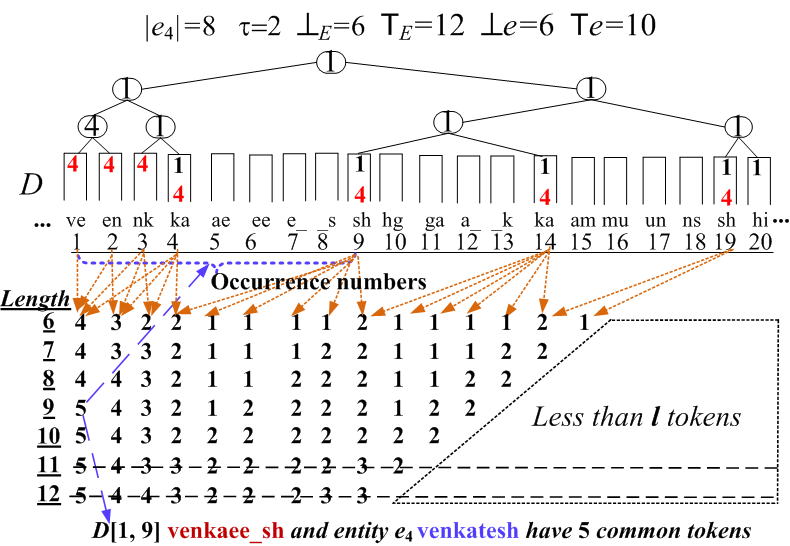 ed=3
Single-heap-based method:
1: Build an inverted index for all entities. 
2: Construct a single heap for the document.
3: Adjust the heap, using a set of arrays to
    count the occurrence number of each
    entity in each valid substring. 
4: Verify the candidates.
#2: Improve extraction quality
A Dictionary of Entities
1 Dong Xin     2 Surajit Chaudhuri
#3: Many real applications
 Information retrieval
 Molecular biology
 Bioinformatics
 Natural language processing
Entity Extraction
Locate entities from the document
e.g., Dong Xin
Improving The Single-heap-based Method
Lazy-Count: Use Tl instead of T, which only depends on |e| and the threshold. We can use it on single-heap-based method to do pruning.
Problem Definition
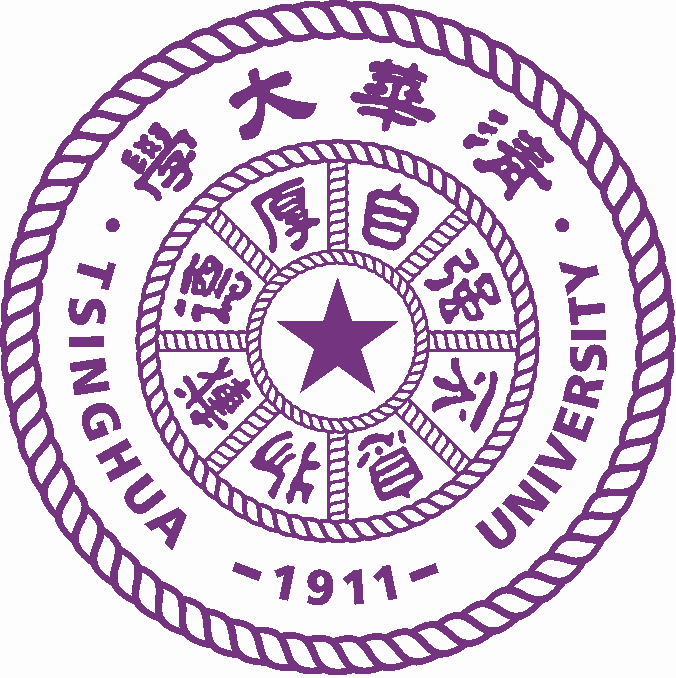 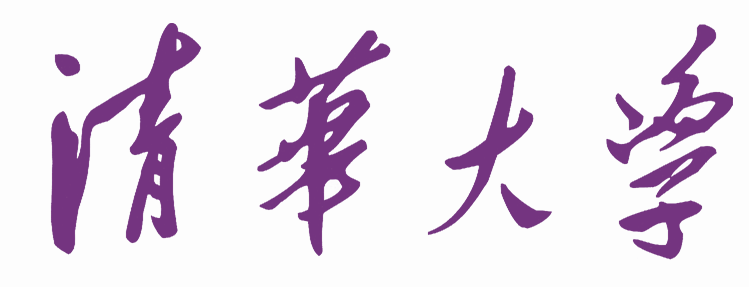 Given a dictionary of entities E = {e1, e2, . . . , en}, a document D, a similarity function, and a threshold, it finds all “similar” pairs <s, ei> with respect to the given function and threshold, where s is a substring of D and ei ∈ E.
Bucket-Count: We can divide the elements in Pe into two buckets and utilize lazy-count pruning if their position difference is larger than Te –Tl.
Batch-Count: If Tl≤ |Pe[i···j]| ≤ e and ⊥e≤ |D[pi···pj]| ≤ e, Pe[i···j] is a candidate window. A valid substring must contain a candidate window if it’s similar to e.
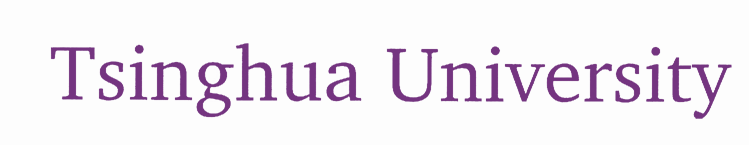 Finding Candidate Windows Efficiently
Entities
Document
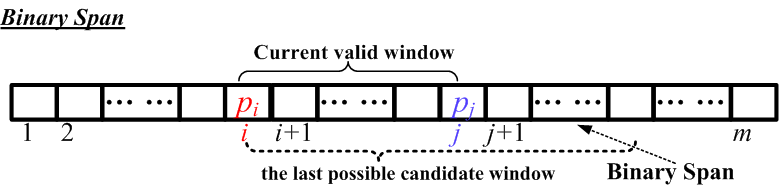 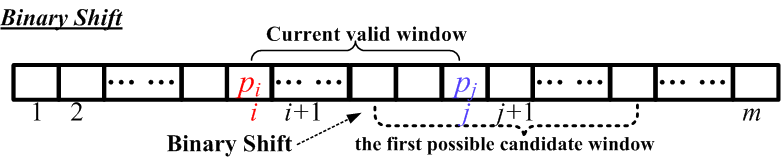 an efficient filter for approximate membership checking. venkaee shga kamunshik kabarati, dong xin, surauijt chadhurisigmod.
Binary Span: We can do a binary search between j and i+e–1 and directly span to the last window.
Binary Shift: We can do a binary search to find the first possible candidate window after the current window
Experiments
An example result with ed threshold 1
           <chaudhuri, chadhuri>
Implemented in C++;  Ubuntu: Intel Core 2 X5450 3.00GHz CPU and 4 GB RAM.
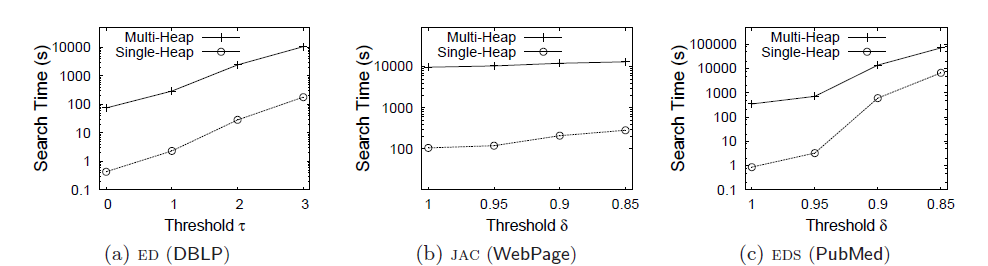 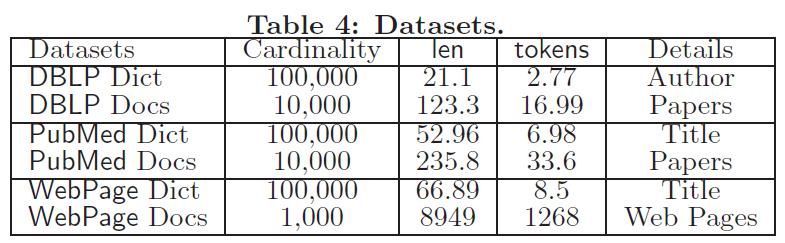 Unified Framework
Transform different similarities 
to the overlap similarity (|e∩s|).
If e and s are similar, then |e∩s|
>=T, where T is different from 
different similarity functions.
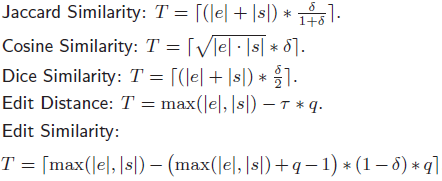 Datasetss
single-heap vs multi-heap
Scalability
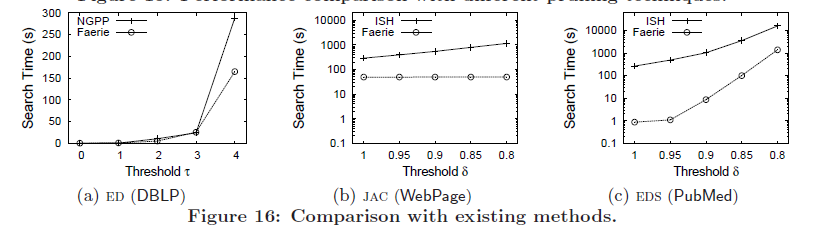 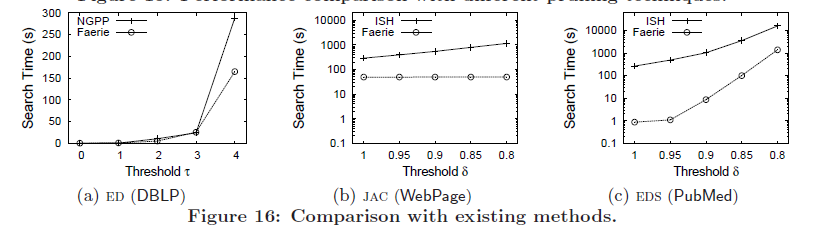 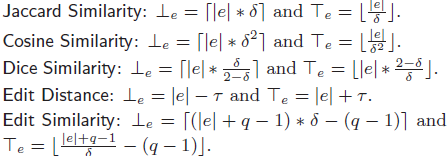 Valid substring: ⊥e ≤|s|≤ Te
Compared with NGPP
Compared with ISH (Jaccard Similarity/Edit Similarity)
If s is similar to e, # of tokens
in s should be in [⊥e, Te]
http://dbgroup.cs.tsinghua.edu.cn/faerie
Copyright © 2011, Database Research Group, Tsinghua University